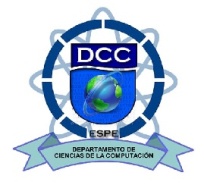 DEPARTAMENTO DE CIENCIAS DE LA COMPUTACIÓN
ANÁLISIS, DISEÑO E IMPLEMENTACIÓN DE UN PORTAL WEB PARA EL CONSEJO NACIONAL DE DISCAPACIDADES DEL ECUADOR (CONADIS) APLICANDO ESTÁNDARES DE  USABILIDAD, ACCESIBILIDAD WEB UTILIZANDO UN CMS (ADMINISTRADOR DE CONTENIDOS) Y HERRAMIENTAS WEB 2.0
SONIA AIDEÉ MÁRQUEZ MONTALVO
MARIELA ALEXANDRA MIRANDA VEGA
Previa a la obtención del Título de:
  
INGENIERO EN SISTEMAS E INFORMÁTICA

Año 2012
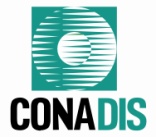 GENERALIDADES
ACCESIBILIDAD, EVALUACIÓN Y SU APLICACIÓN
METODOLOGÍA Y HERRAMIENTAS
DESARROLLO DEL PORTAL
CONCLUSIONES Y RECOMENDACIONES
SALIR
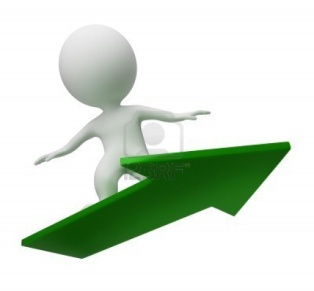 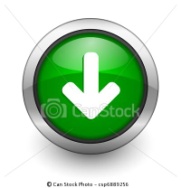 GENERALIDADES
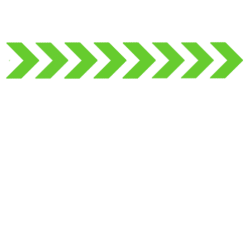 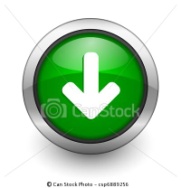 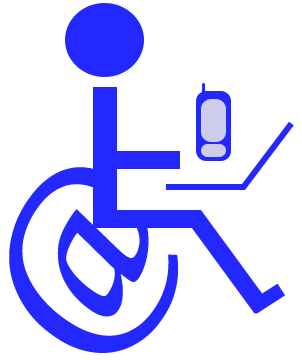 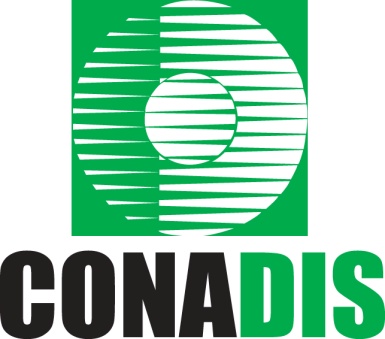 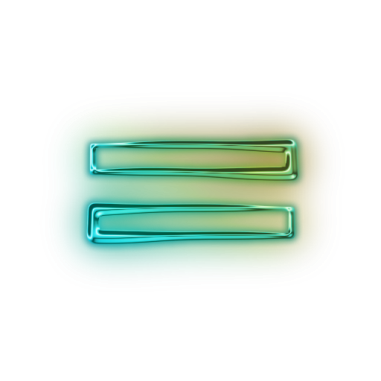 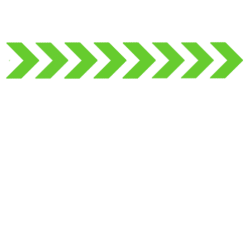 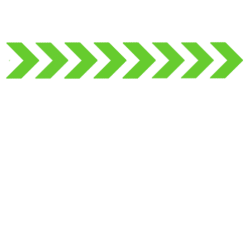 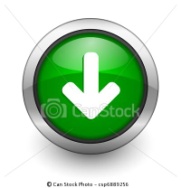 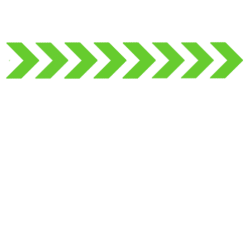 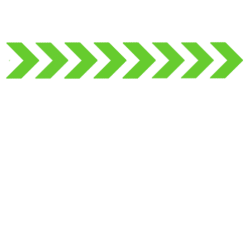 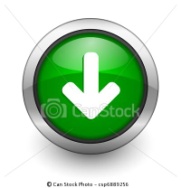 Frente a las necesidades del CONADIS, se plantea el implementar un portal con normativas de accesibilidad web que cumpla con el criterio obligatorio prioridad 1 – nivel A y los beneficios de un gestor de contenidos, utilizando herramientas de software libre.
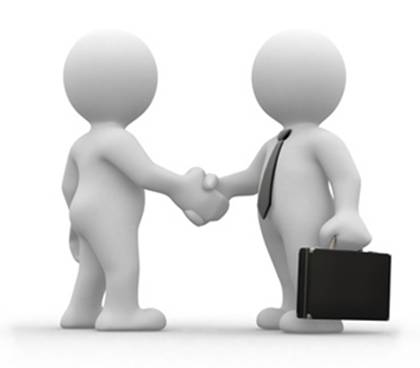 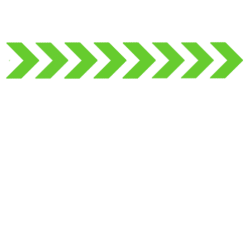 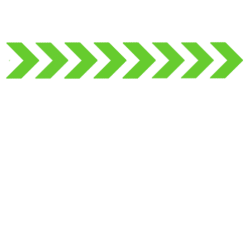 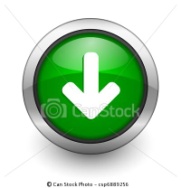 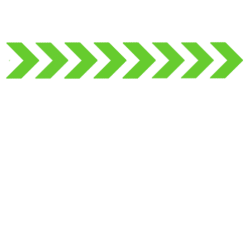 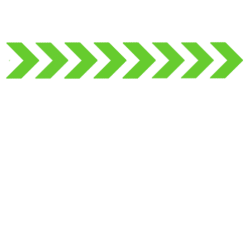 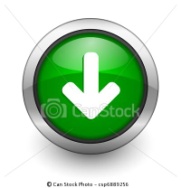 El presente proyecto tiene como objeto el cumplimiento de los siguientes puntos:
Identificación y aplicación en el portal de las PAW publicadas por la W3C, cumpliendo el criterio básico prioridad 1 - nivel A.
Desarrollo del portal web con lineamientos internacionales de accesibilidad, utilizando un gestor de contenidos.
Validación en línea con el Test de Accesibilidad Web (TAW) versión 3 con base a WCAG 2.0. 
Implementación del portal web con accesibilidad en el servidor que la entidad disponga.
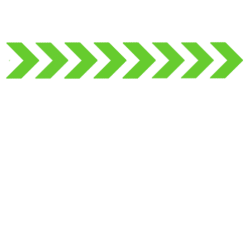 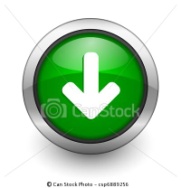 ACCESIBILIDAD, EVALUACIÓN Y SU APLICACIÓN
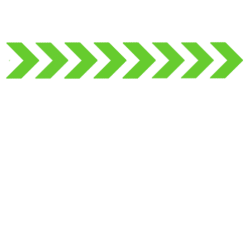 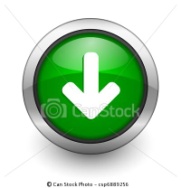 Diferenciación de términos
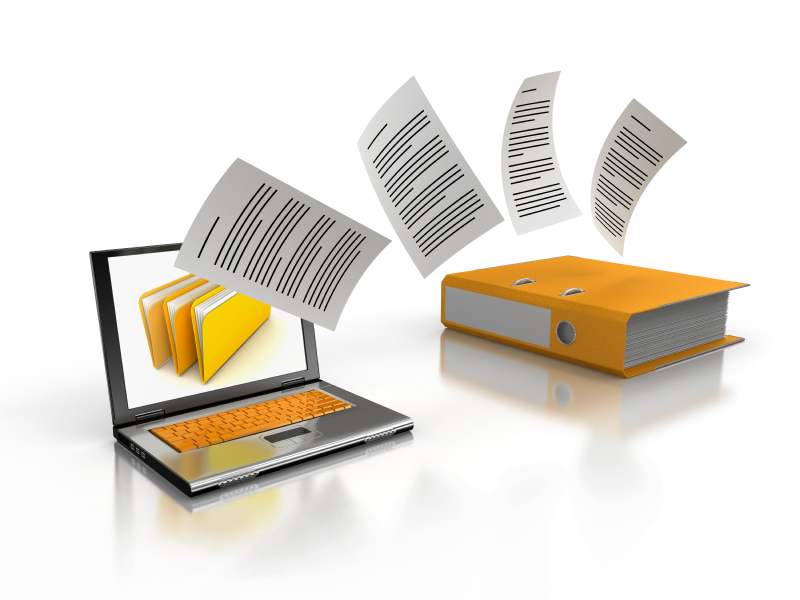 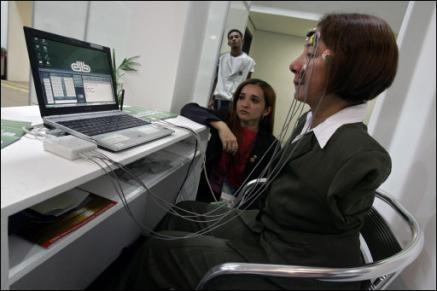 +
Asistencia Tecnológica (AT)
Accesibilidad Web
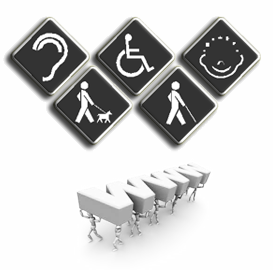 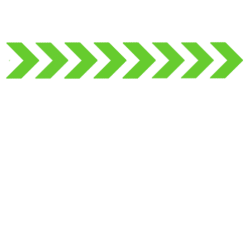 Portal accesible
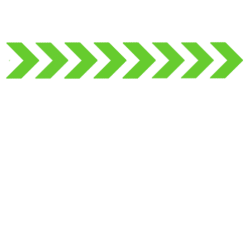 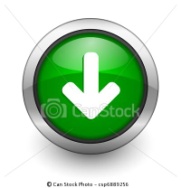 Accesibilidad Web
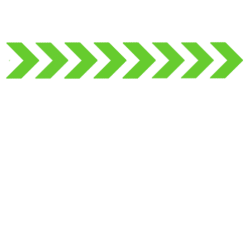 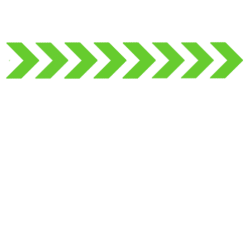 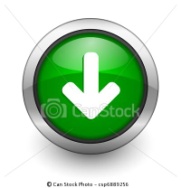 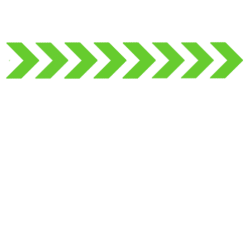 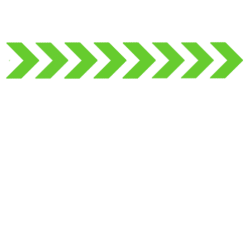 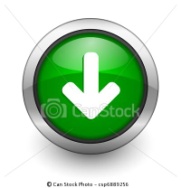 Pautas de Accesibilidad Web
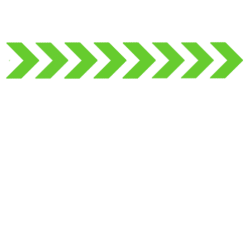 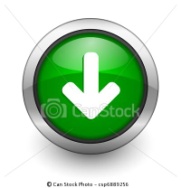 Pautas de Accesibilidad Web
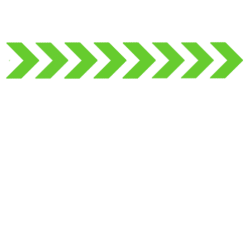 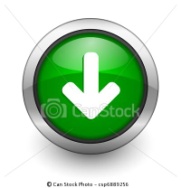 WCAG 2.0: Web Content Accessibility Guidelines 2.0
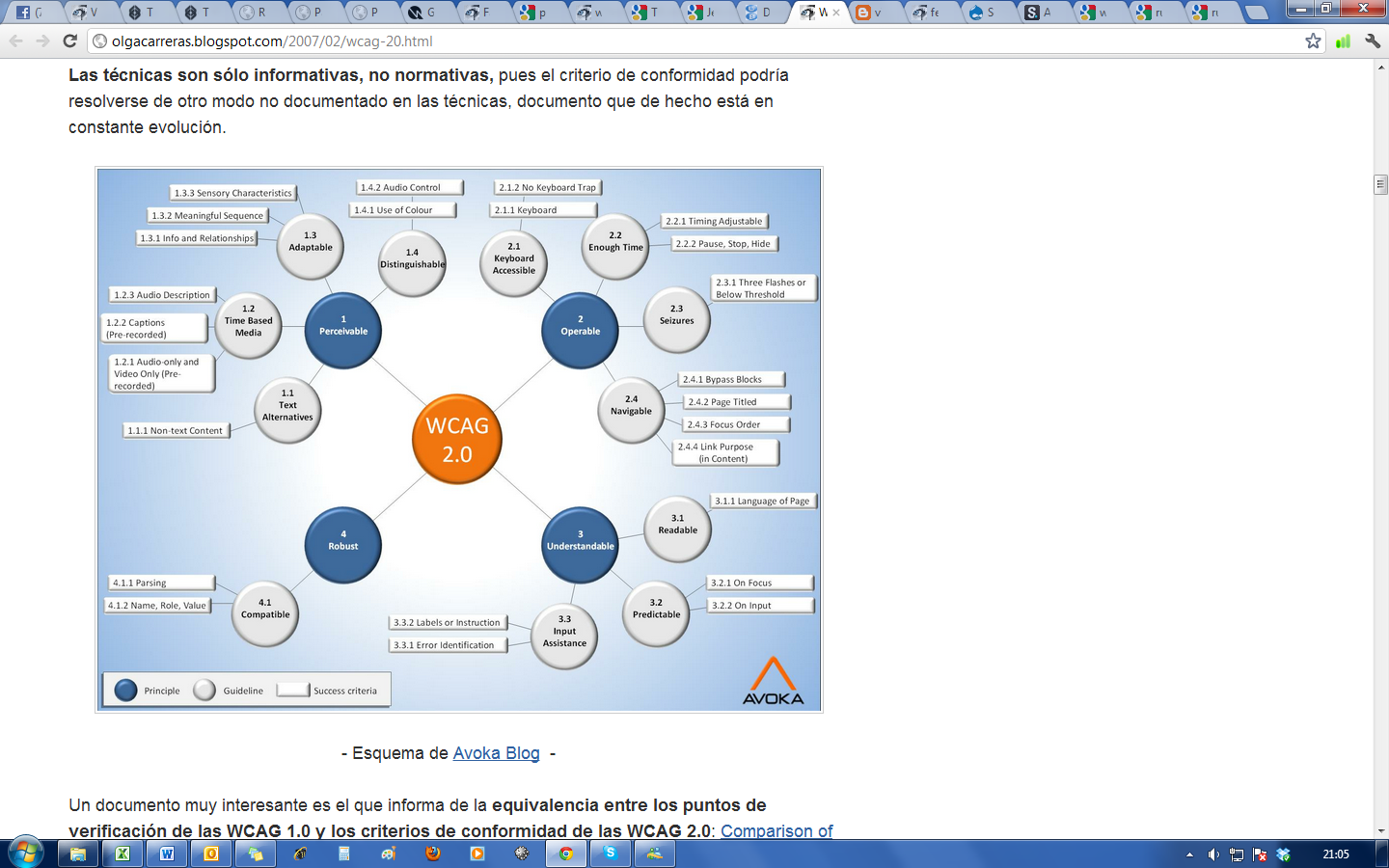 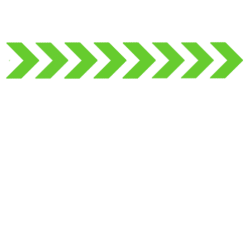 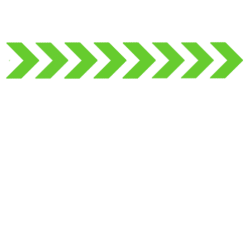 Resumen de WCAG 2.0.(Carreras Montoto, 2012)
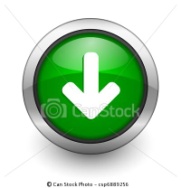 Niveles de accesibilidad web
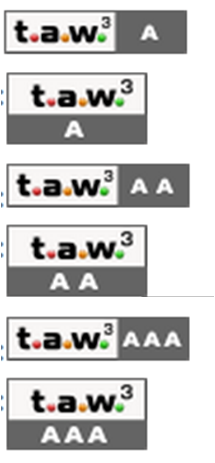 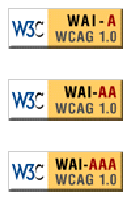 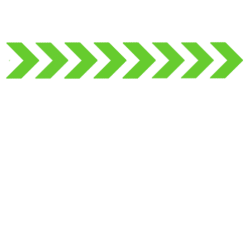 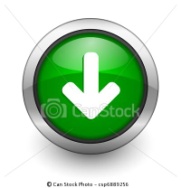 Niveles de accesibilidad web
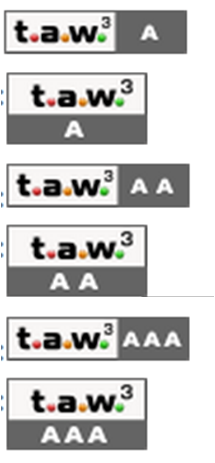 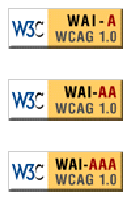 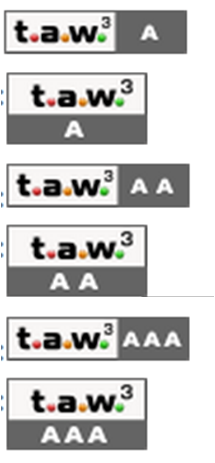 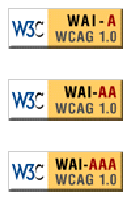 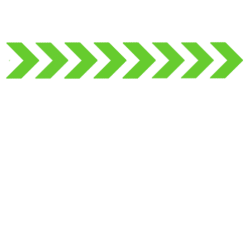 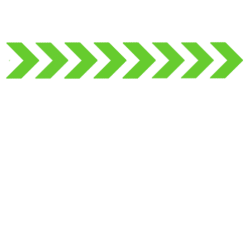 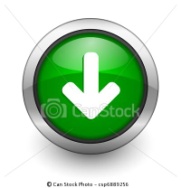 Análisis de los criterios a cumplir
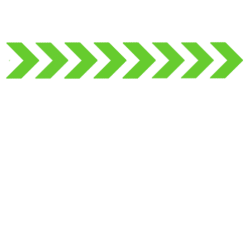 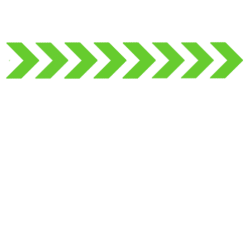 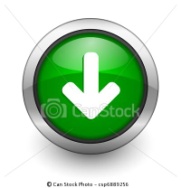 Guía Rápida para Crear Web Accesible
Scripts, applets y plugins
Marcos
Tablas
Revise su trabajo
Enlaces de hipertexto
Imágenes y animaciones
Mapas de imagen
Multimedia
Organización de las páginas
Figuras y diagramas
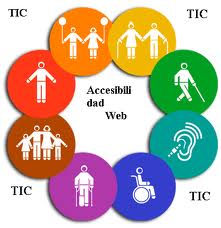 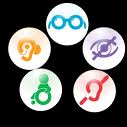 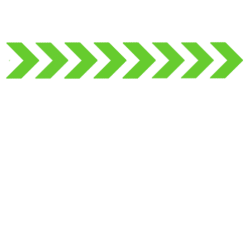 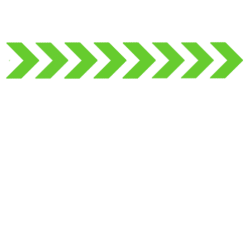 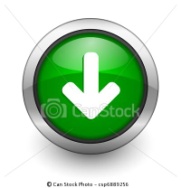 METODOLOGÍA Y HERRAMIENTAS
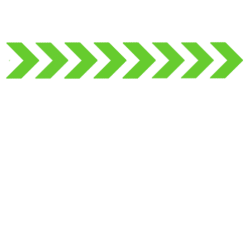 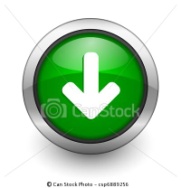 Metodología SCRUM: Desarrollo de proyectos
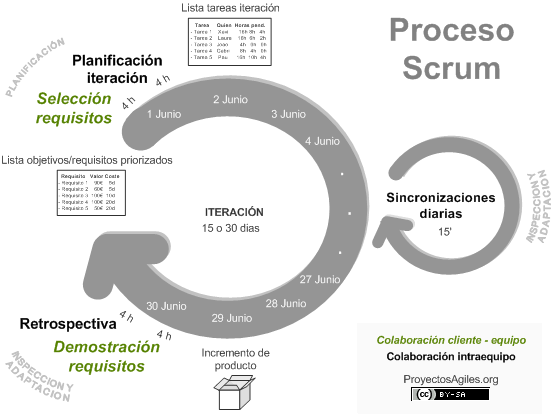 Diagrama proceso SCRUM (Proyectosagiles.org, 2012)
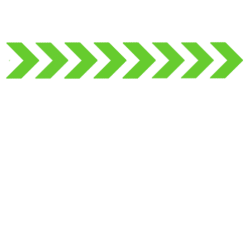 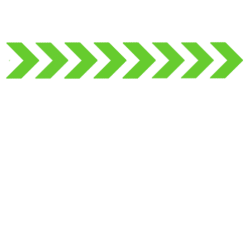 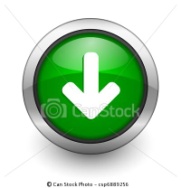 Web 2.0
Conjunto de herramientas interactivas y colaborativas que permite a los usuarios ser protagonistas y público a la vez de la información publicada en Internet.
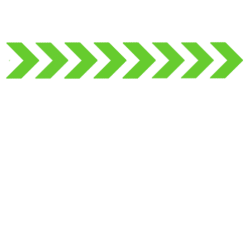 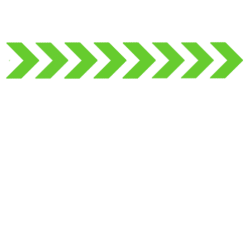 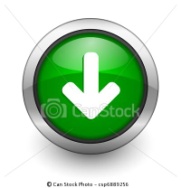 Joomla: Administrador de Contenidos
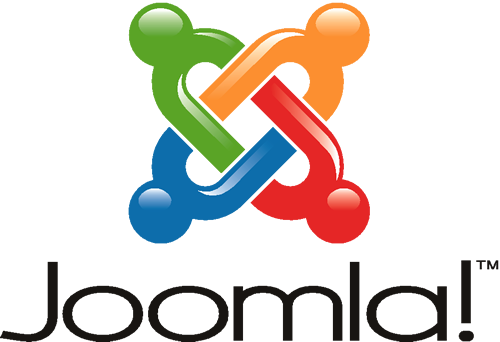 Se escoge Joomla en pruebas de instalación debido a que es la que mejor se adapta a los objetivos del portal web.
Para escoger la versión se puso énfasis en la estabilidad de CMS, que mantenga una gran línea de soporte, entre otros.
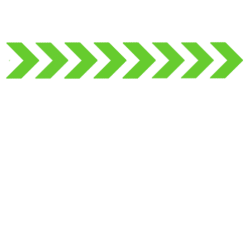 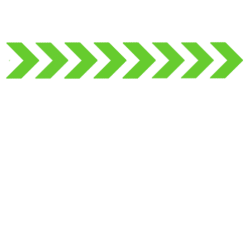 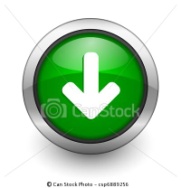 TAW3 WCAG 2.0 Online
Ingresar al portal de la TAW (www.tawdis.net)
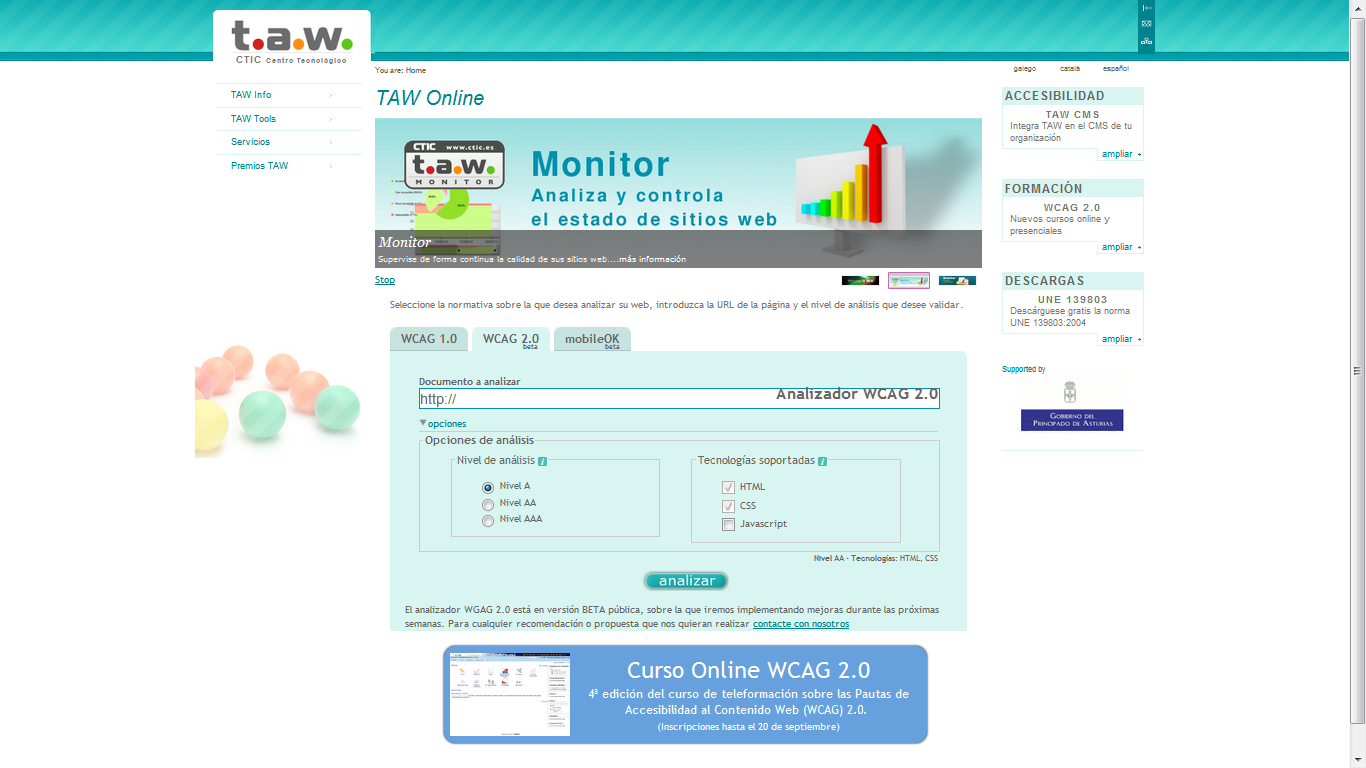 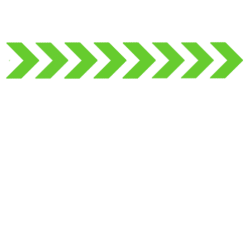 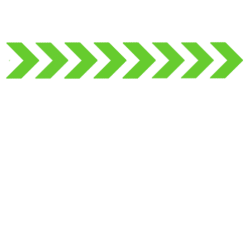 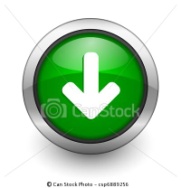 Test de Accesibilidad Web Portal Web Actual
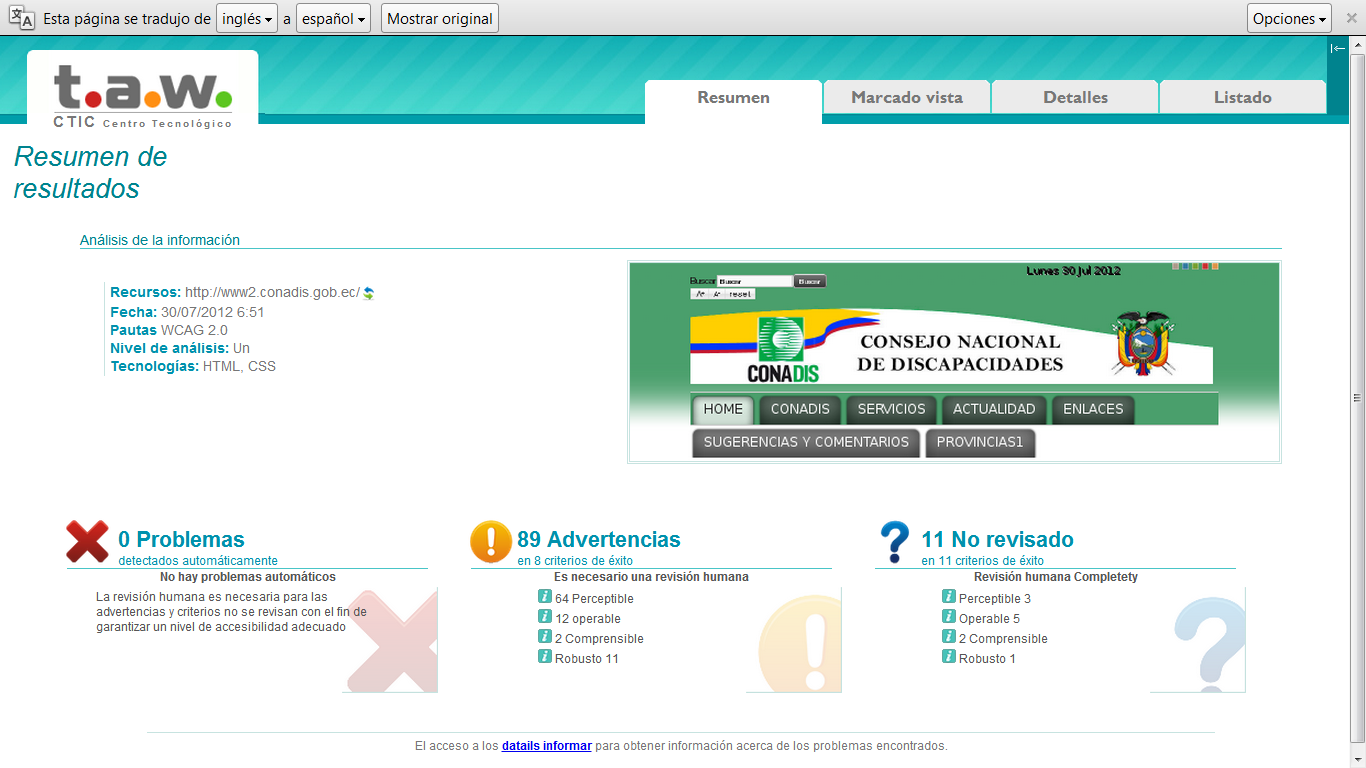 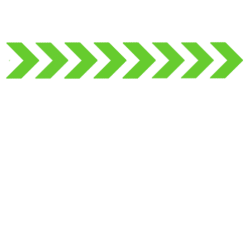 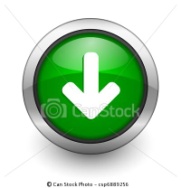 DESARROLLO DEL PORTAL
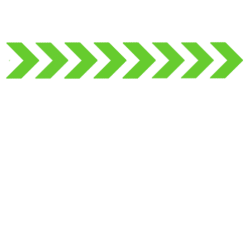 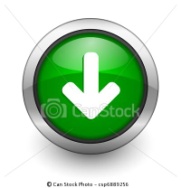 Casos de Uso Administrador
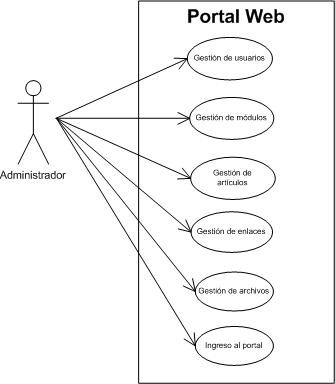 Es el usuario que tiene todos los permisos y privilegios para gestionar el portal y estará encargado del mantenimiento y actualización continua.
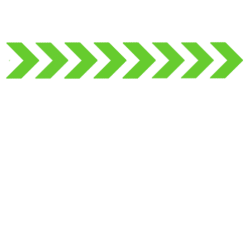 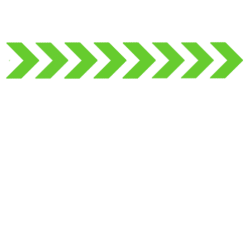 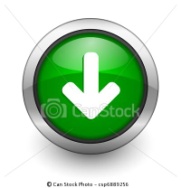 Diagrama de Navegación Administrador
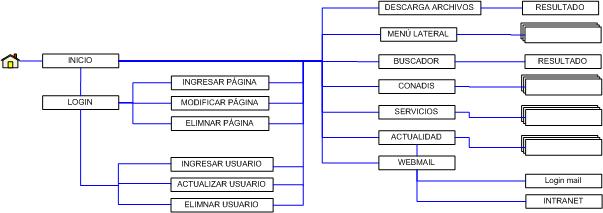 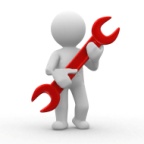 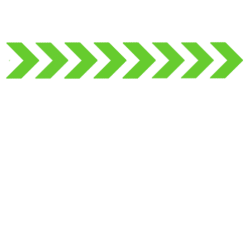 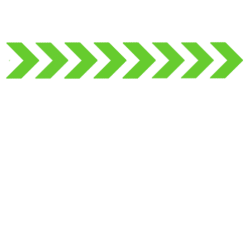 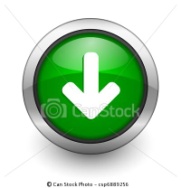 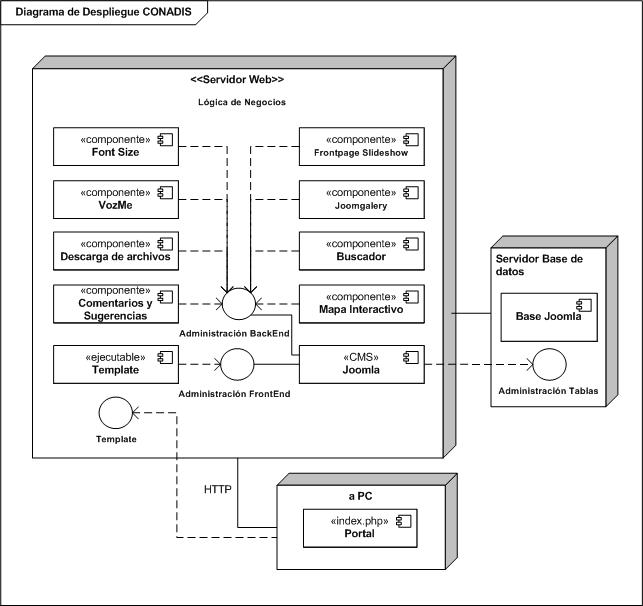 Diagrama de Despliegue
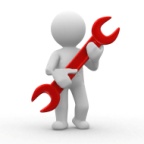 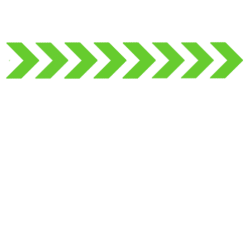 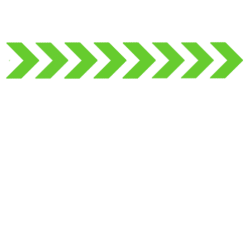 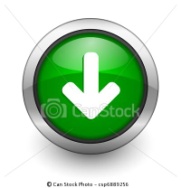 Sprints o Iteraciones
RESULTADO: PORTAL WEB ACCESIBLE
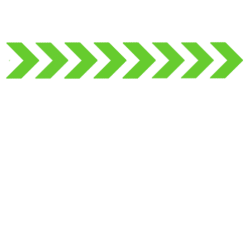 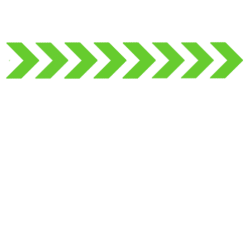 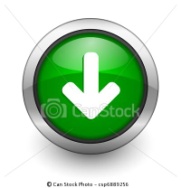 pruebas
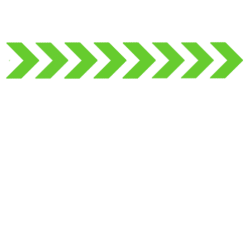 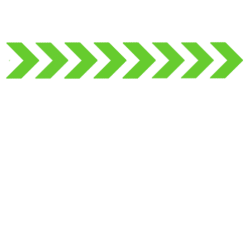 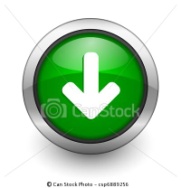 Crossbrowsing & Tiempo de Carga
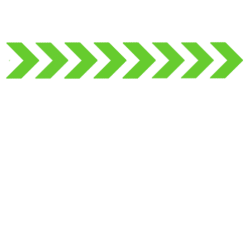 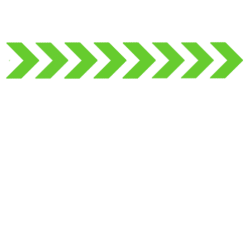 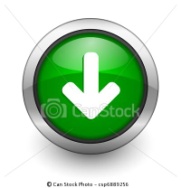 Test de Accesibilidad Web Sitio Web Anterior
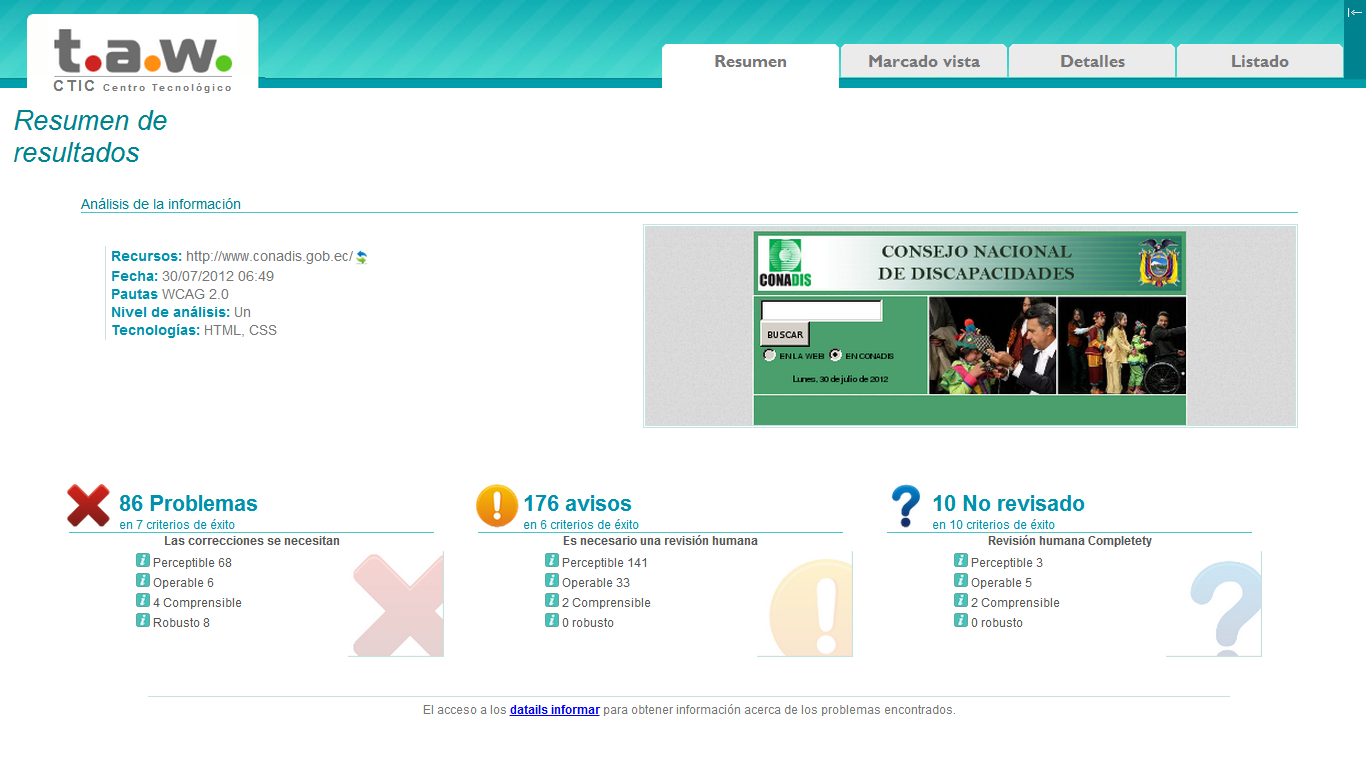 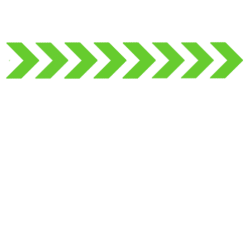 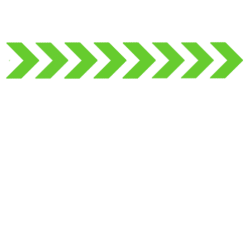 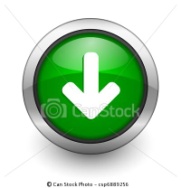 Test de Accesibilidad Web Portal Web Actual
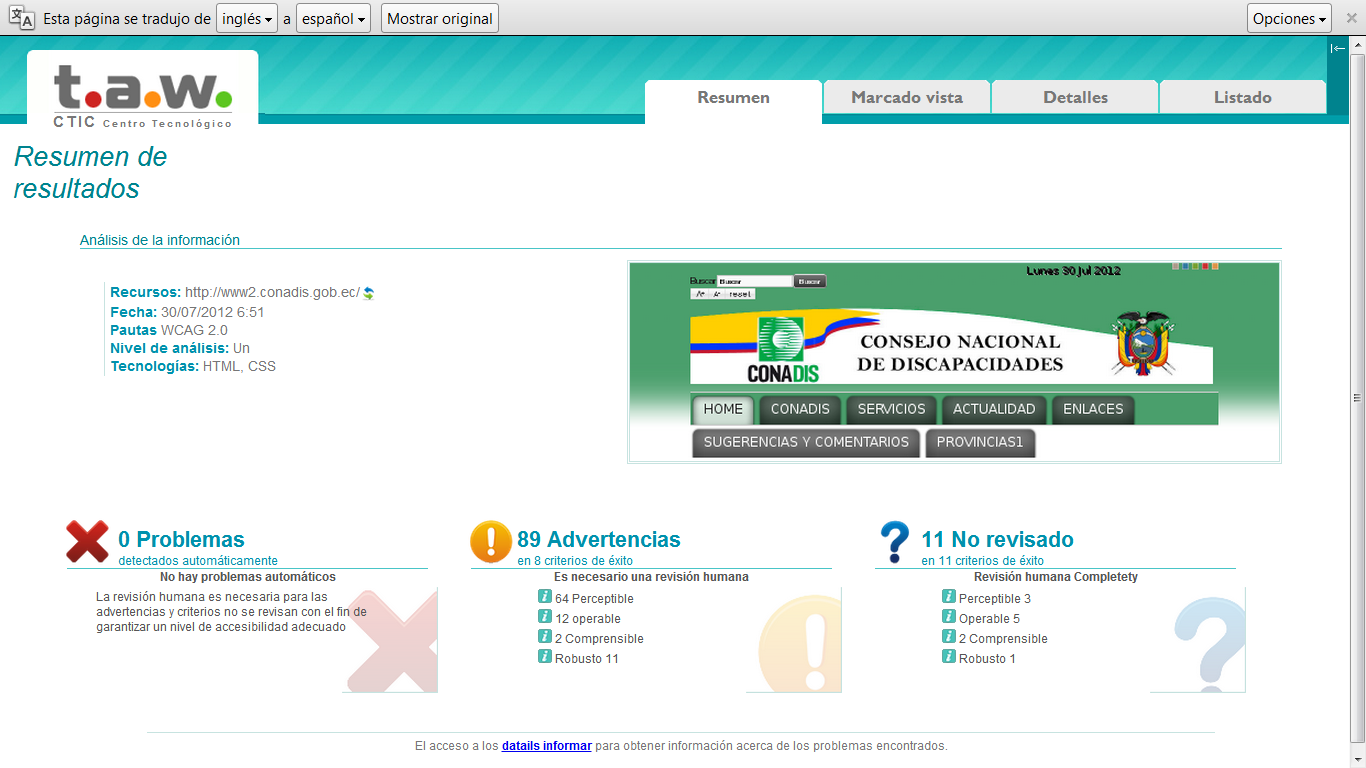 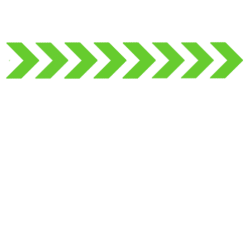 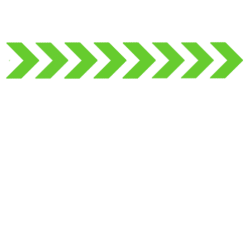 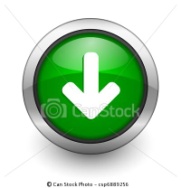 Resultados
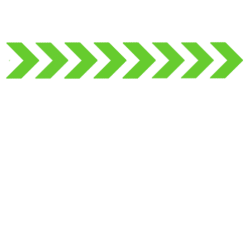 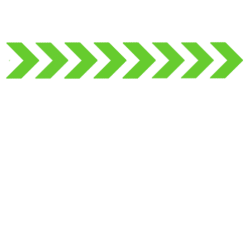 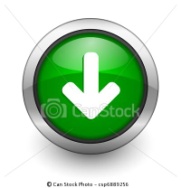 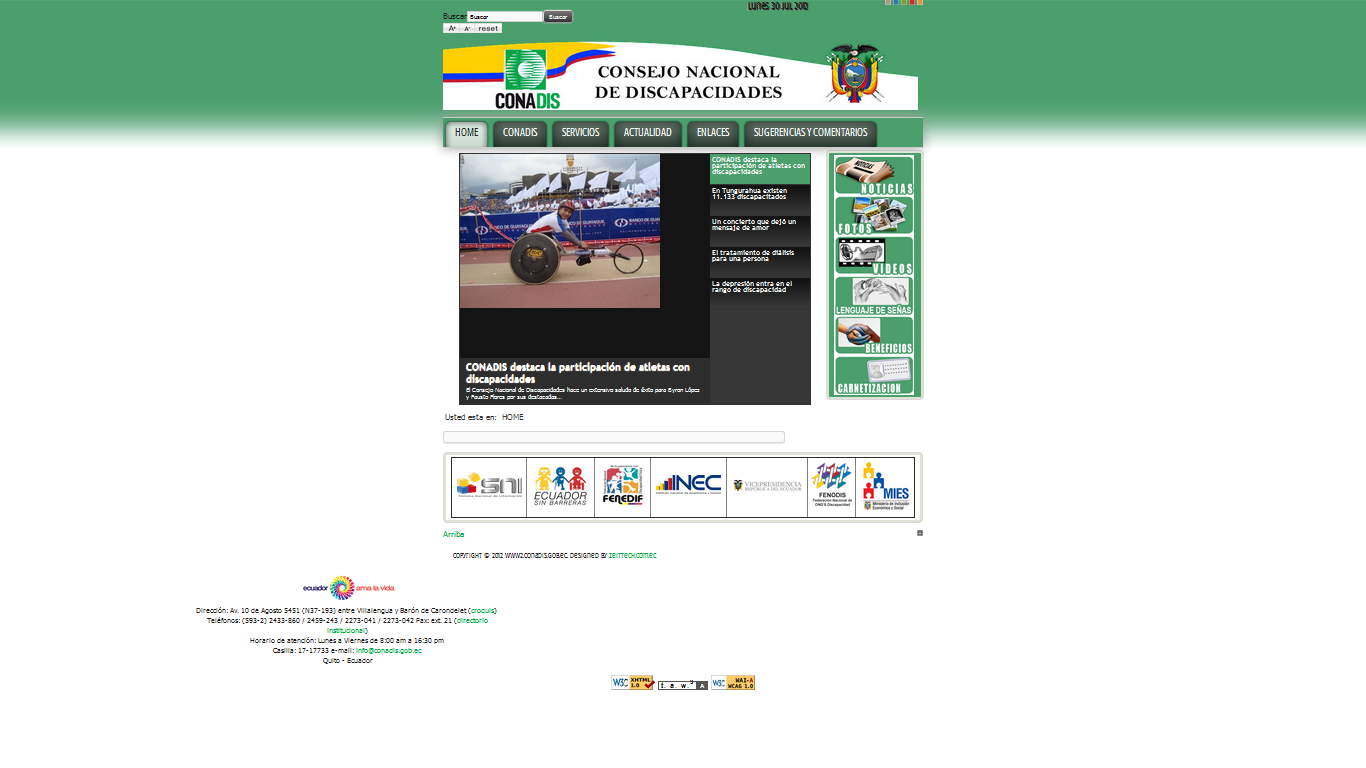 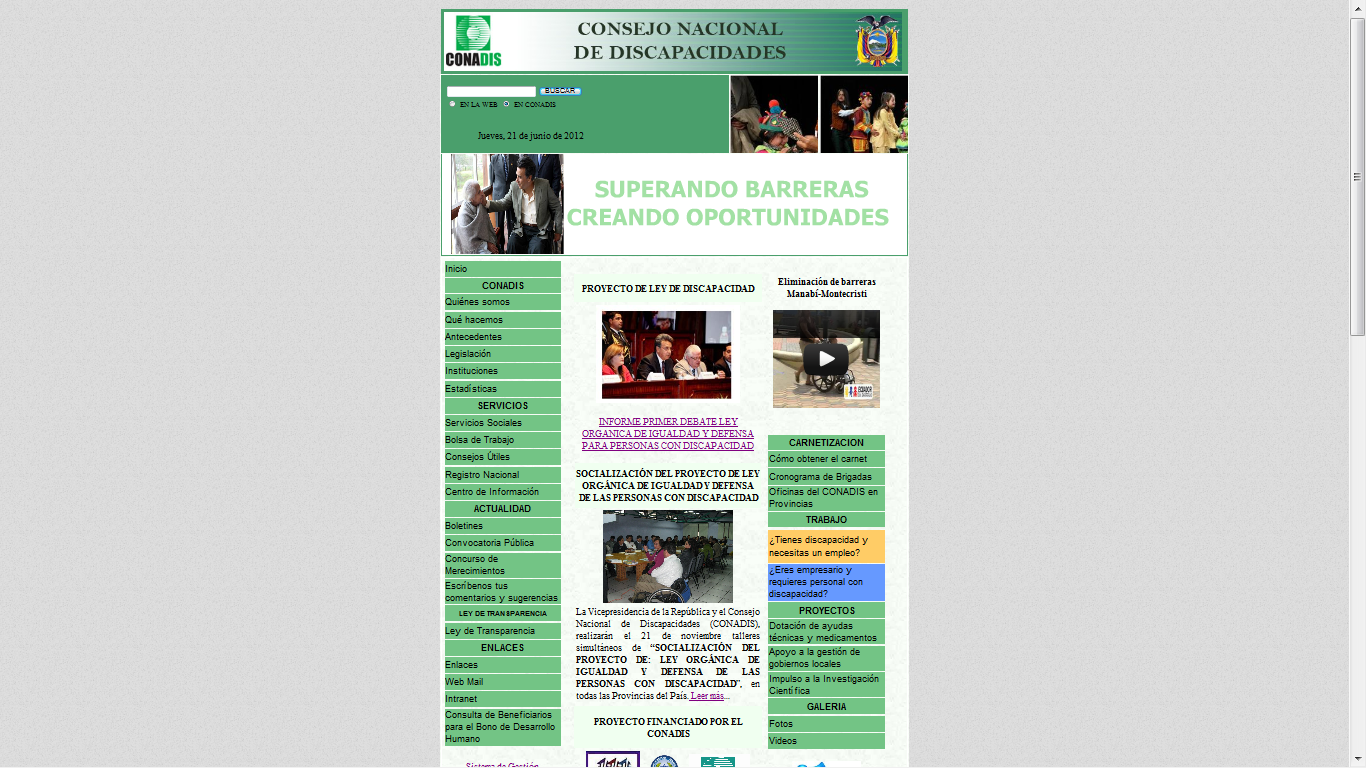 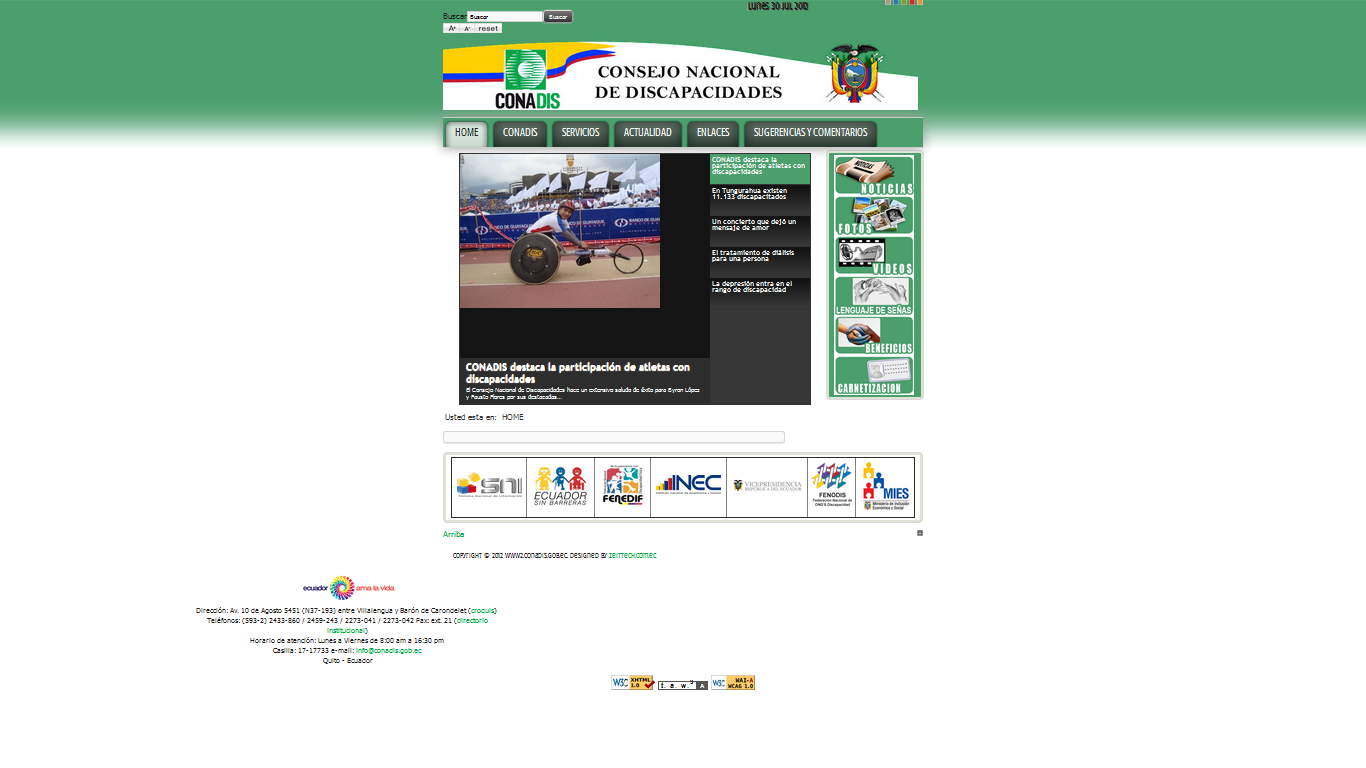 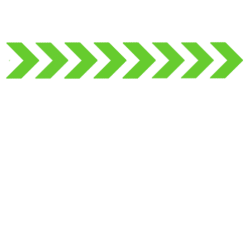 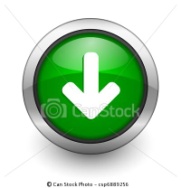 Conclusiones y recomendaciones
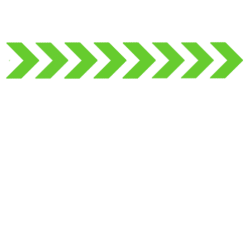 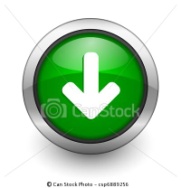 Scrum es una metodología que nos permite trabajar en entornos de incertidumbre e inestabilidad de requisitos, pero no brinda lineamientos para realizar el análisis, diseño y desarrollo de un sistema.
Scrum al tener un lineamiento incremental, permitió entregar el portal web en varias etapas al CONADIS, quien obtuvo una visión mayor del proyecto  y de esta manera pudieron notificar sus correcciones en cada entrega, permitiendo satisfacción del producto entregado.
El proceso de desarrollo de portales web accesibles demanda mayor atención y cuidado y al no existir entidades que certifiquen la accesibilidad web, queda a criterio y responsabilidad de sus desarrolladores y administradores, la utilización de los logos de la WAI.
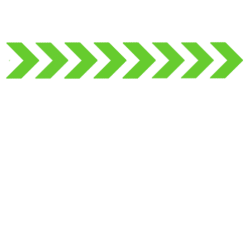 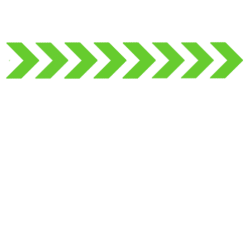 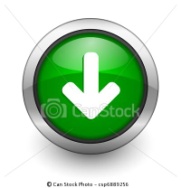 Se desarrolló un portal web con accesibilidad, dinámico y sin limitar la creatividad en el diseño visual, brindando un ambiente amigable a los usuarios administradores y cumpliendo el objetivo principal del proyecto, gracias a la aplicación de los lineamientos de la WCAG.
El análisis de herramientas es de gran importancia, ya que se verifica el correcto funcionamiento entre ellas y su compatibilidad entre las versiones existentes, permitiendo una gran escalabilidad del software sin la necesidad de “parches”. 
Se tiene un total de cero errores sin los componentes de Voz Me y YouTube y tres errores en prioridad uno, nivel A, el momento de implementar estos componentes.
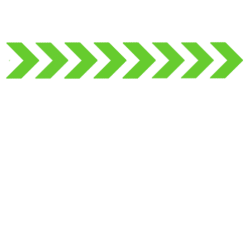 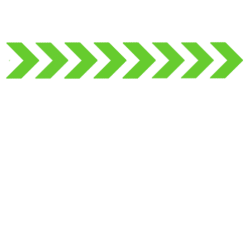 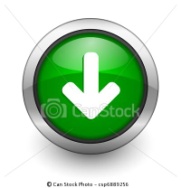 SCRUM debe ser complementada por metodologías de desarrollo o se debe determinar las herramientas y los procesos que se utilizarán en etapas de análisis y diseño general. Esto será realizado por parte del jefe de proyecto con mucha responsabilidad, como un proceso anterior a su planificación, ya que estas son la visión general del producto de la cual parten las iteraciones. 
SCRUM, manejado por algunas reuniones con el cliente para las distintas entregas funcionales del producto, requiere un apoyo mediante actas de reunión para llevar un control de los requerimientos nuevos, definiciones acordadas y conclusiones realizadas, para que el cliente no disperse sus requerimientos en cada reunión, corriendo el riesgo de alterar la integridad del proyecto.
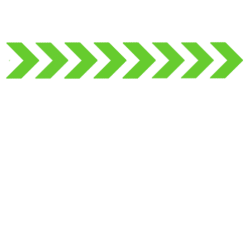 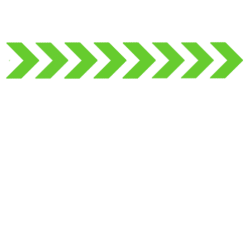 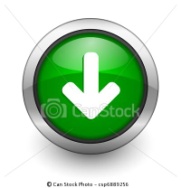 Se recomienda la recolección de requerimientos del cliente al equipo desarrollador, del equipo hacia el cliente y la definición de las personas que representen roles gallinas en un principio, para evitar que se recojan requerimientos nuevos de personas externas a mitad de proyecto.
En la aplicación de componentes y módulos en Joomla se recomienda verificar la afectación que pueda tener la accesibilidad, para poder corregir los errores que se presenten incluso dentro del código fuente, si éste lo permitiese y evitar la utilización de módulos decorativos pre-desarrollados de código no abierto, que contengan demasiadas animaciones.
Desarrollar módulos y componentes en Joomla para la comunidad con las normativas de la PAW, que se puedan reutilizar en los diferentes portales y sitios Web donde se requiera implementar lineamientos de accesibilidad.
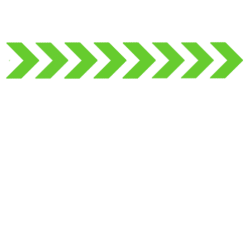 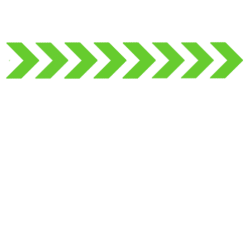 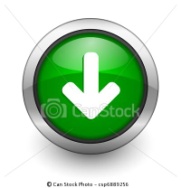 GRACIAS POR SU ATENCIÓN
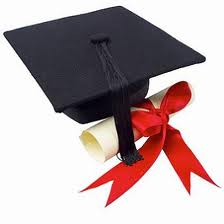 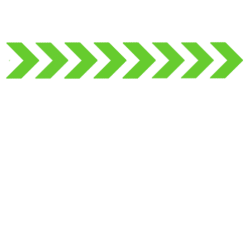